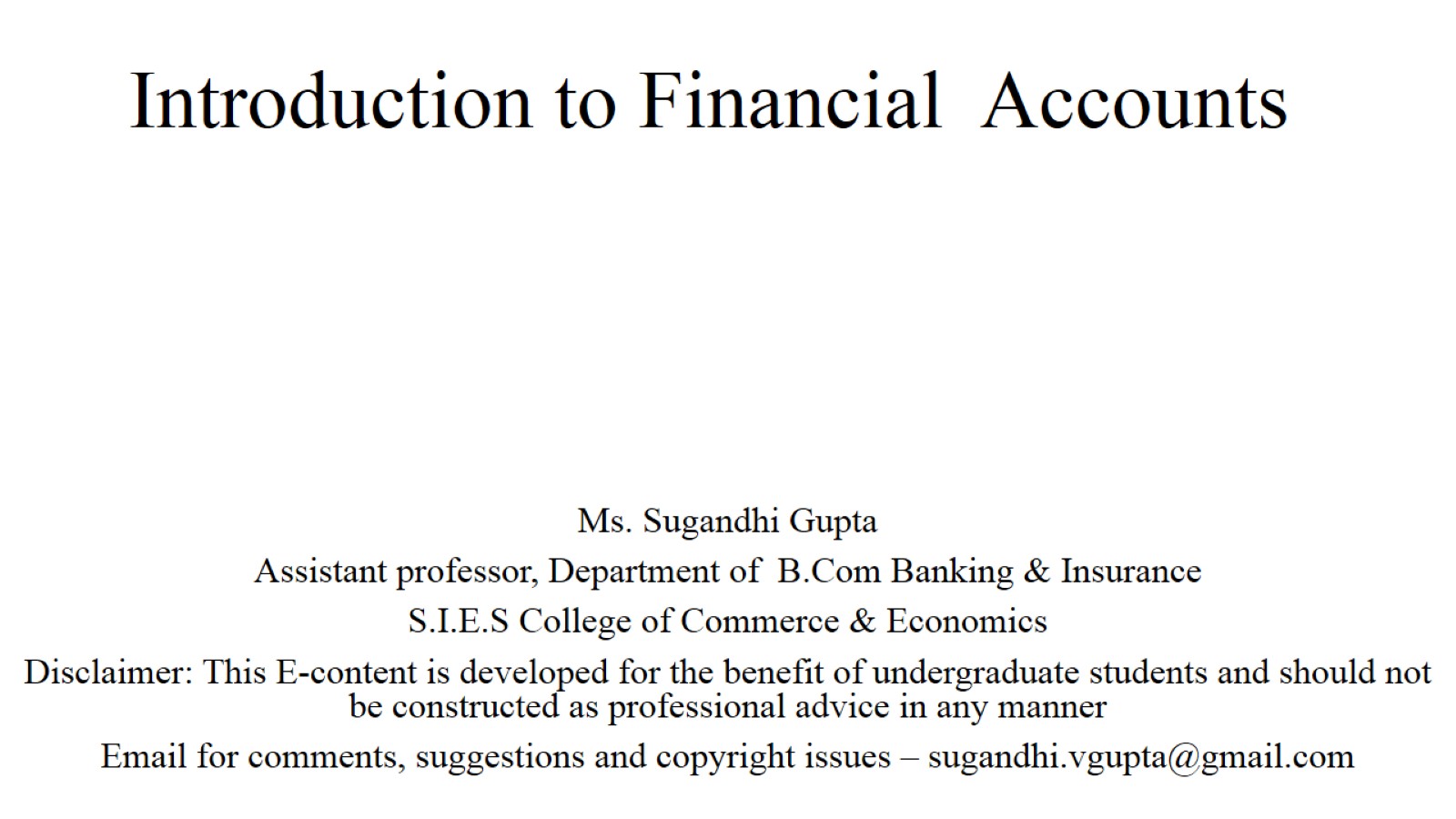 Introduction to Financial  Accounts
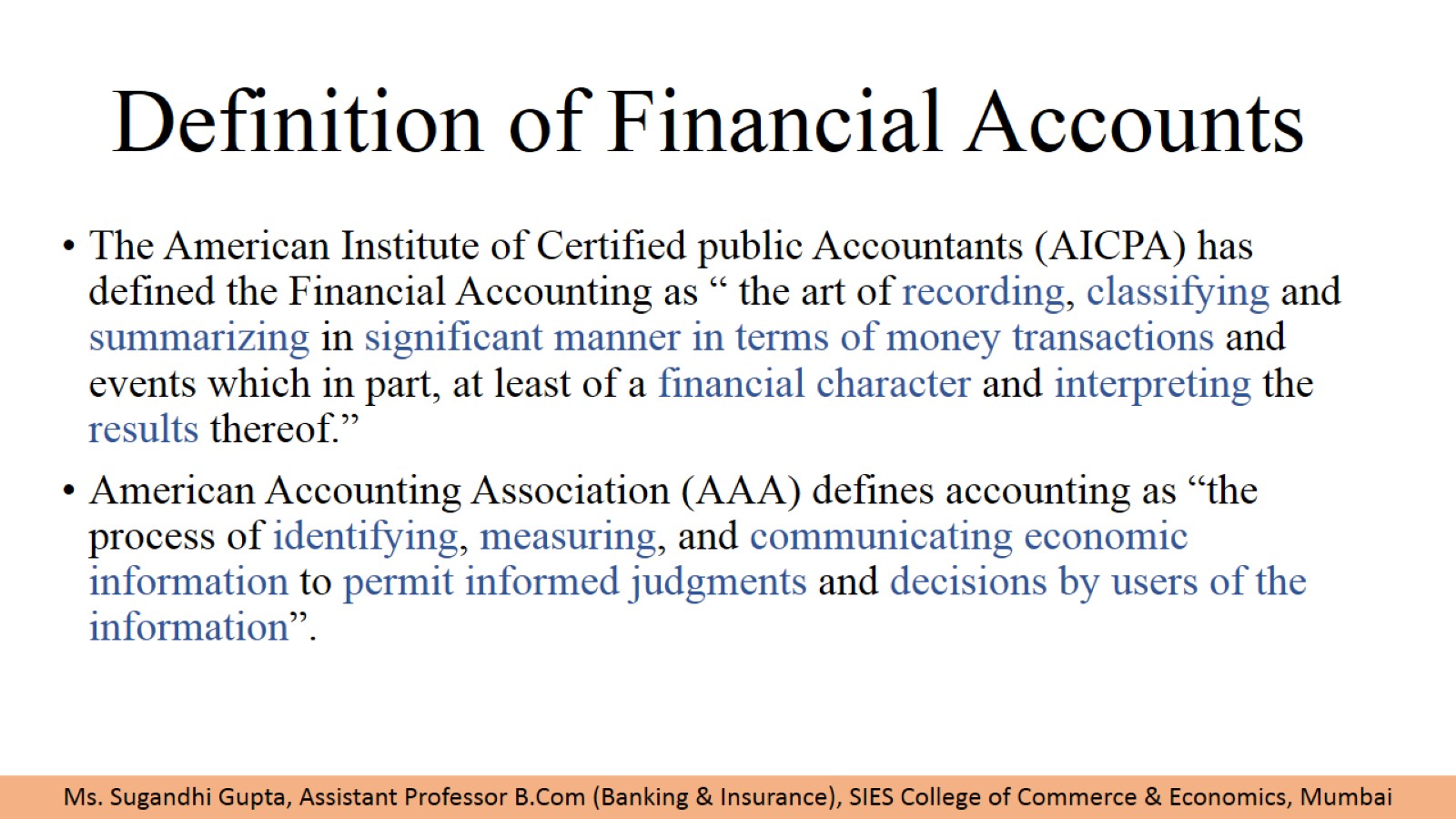 Definition of Financial Accounts
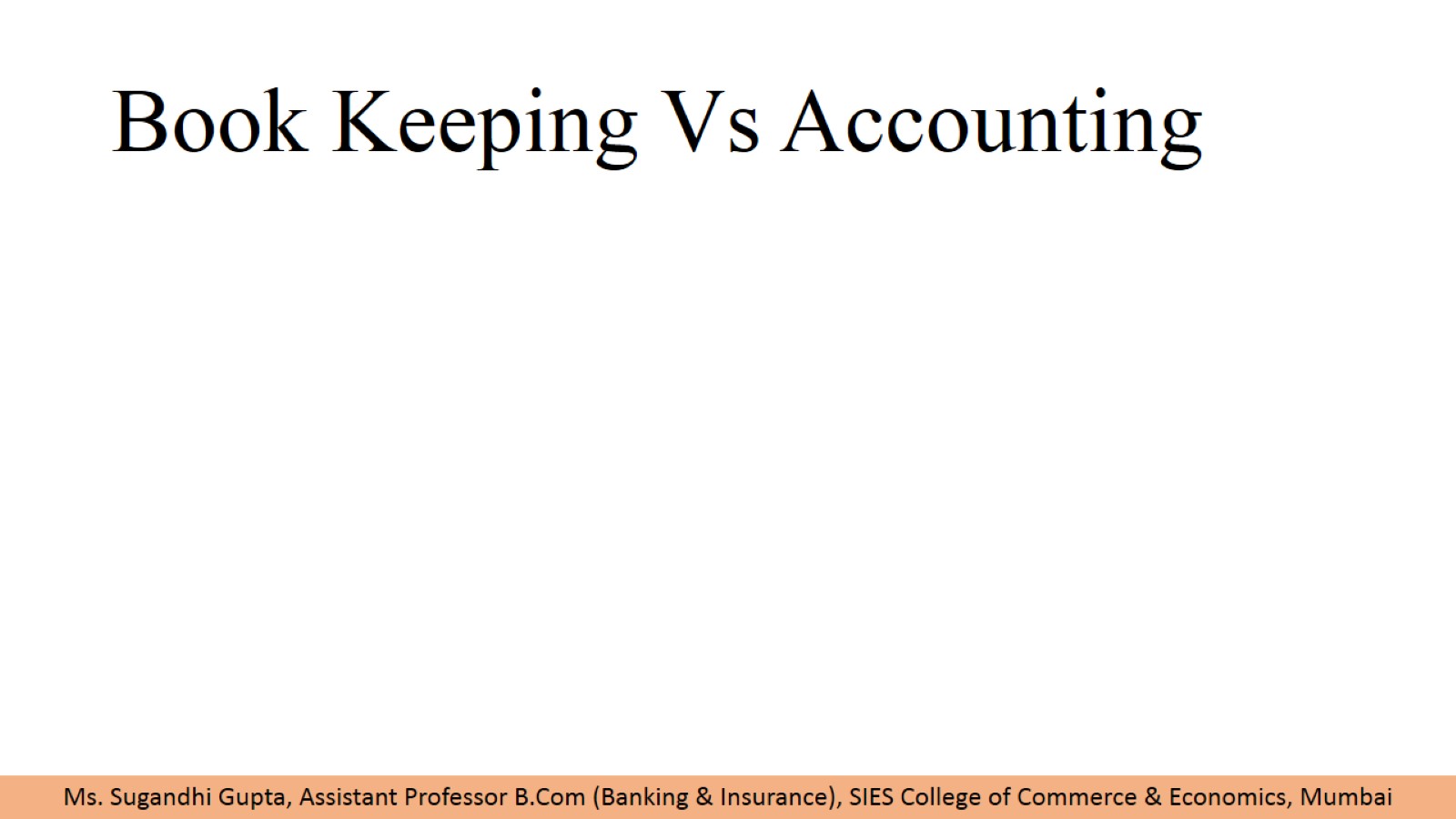 Book Keeping Vs Accounting
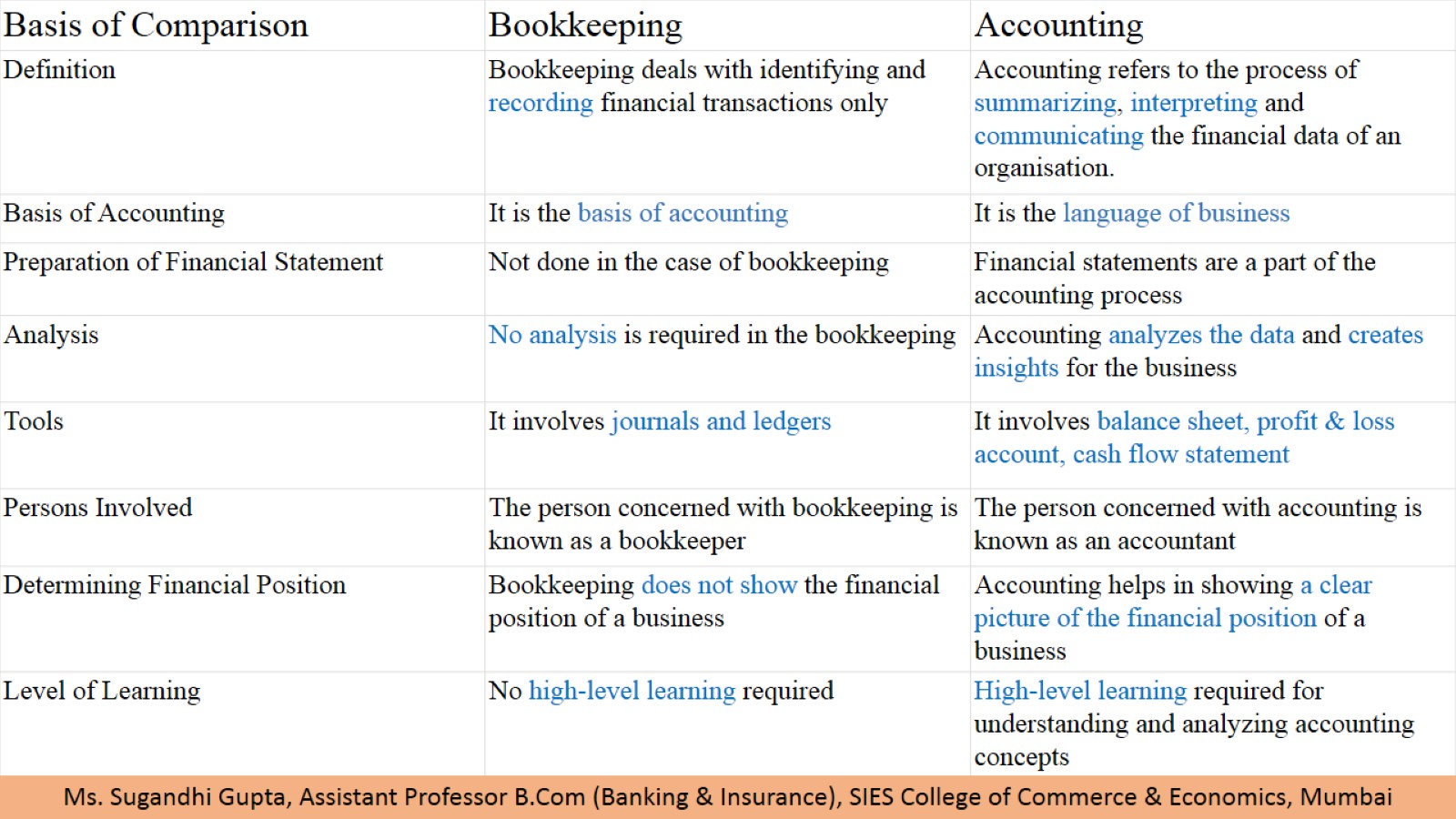 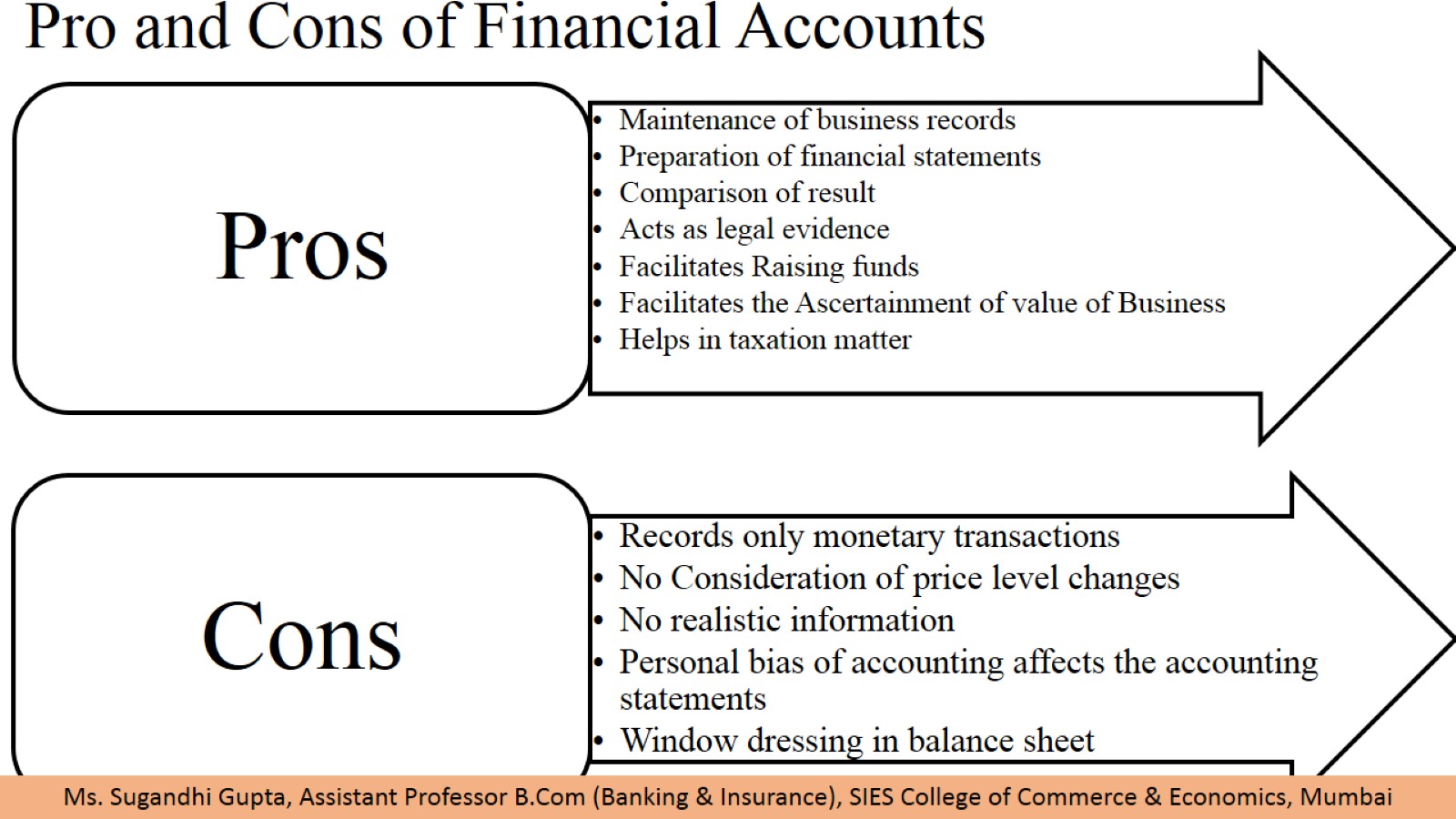 Pro and Cons of Financial Accounts
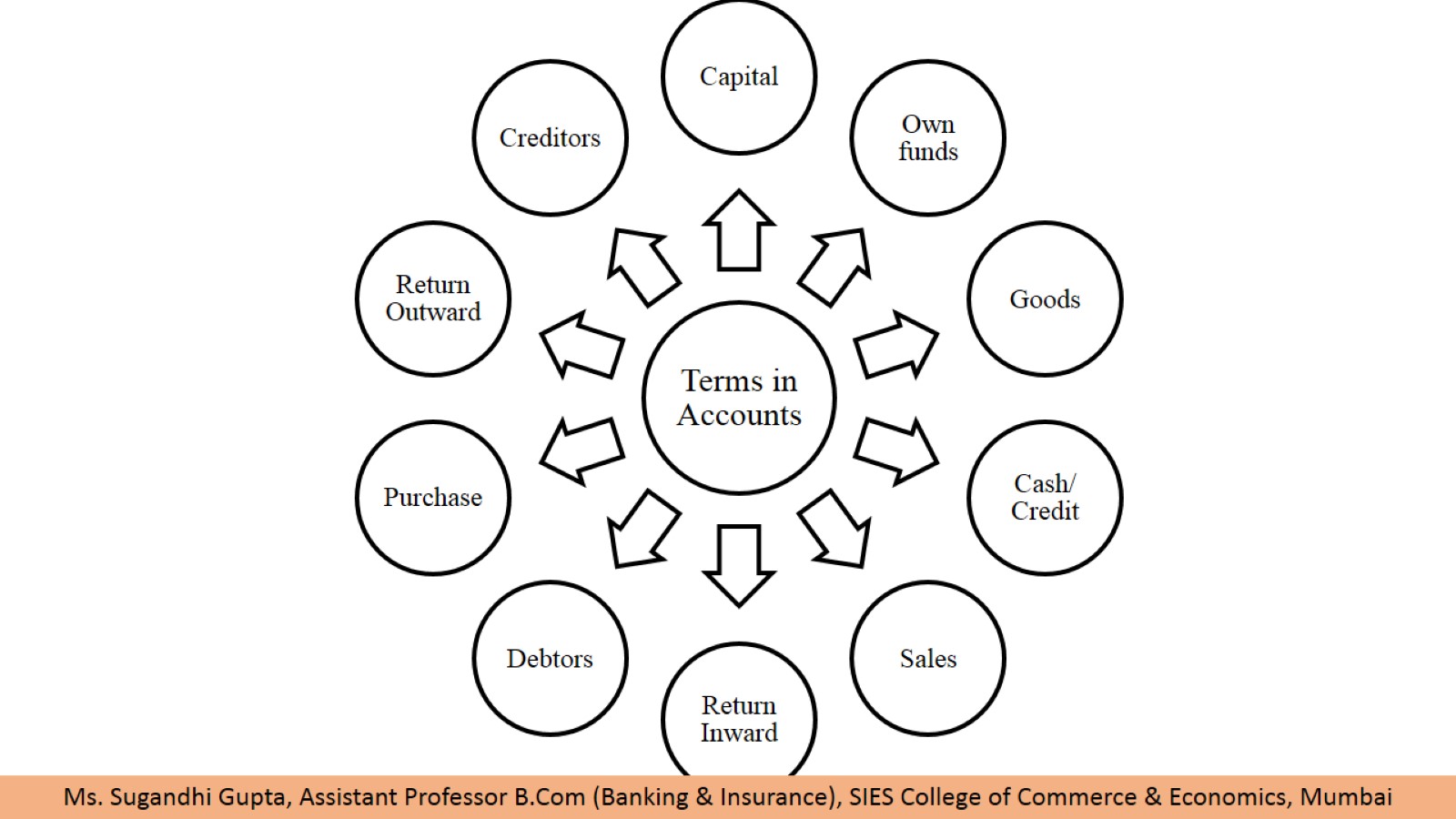 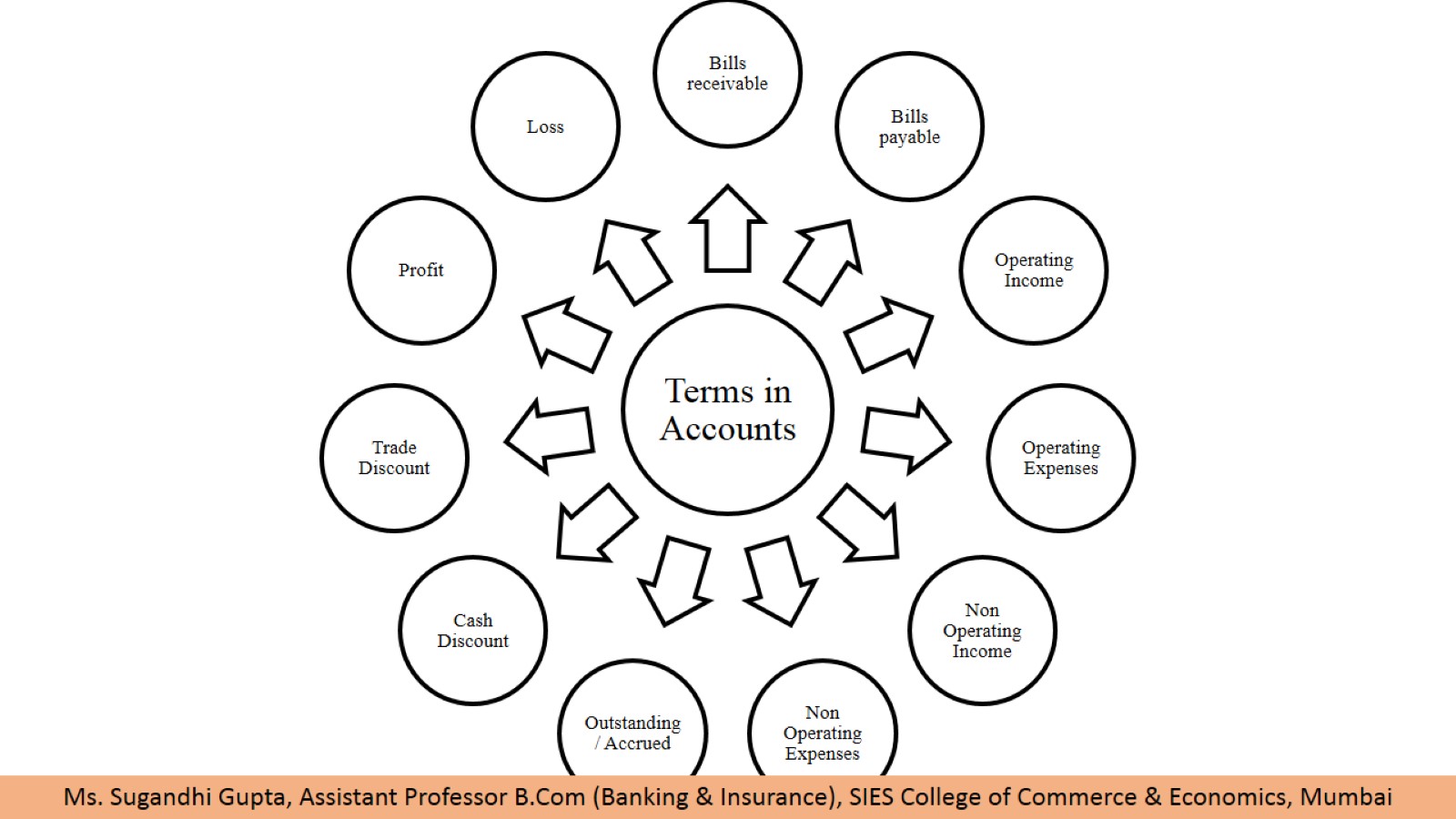 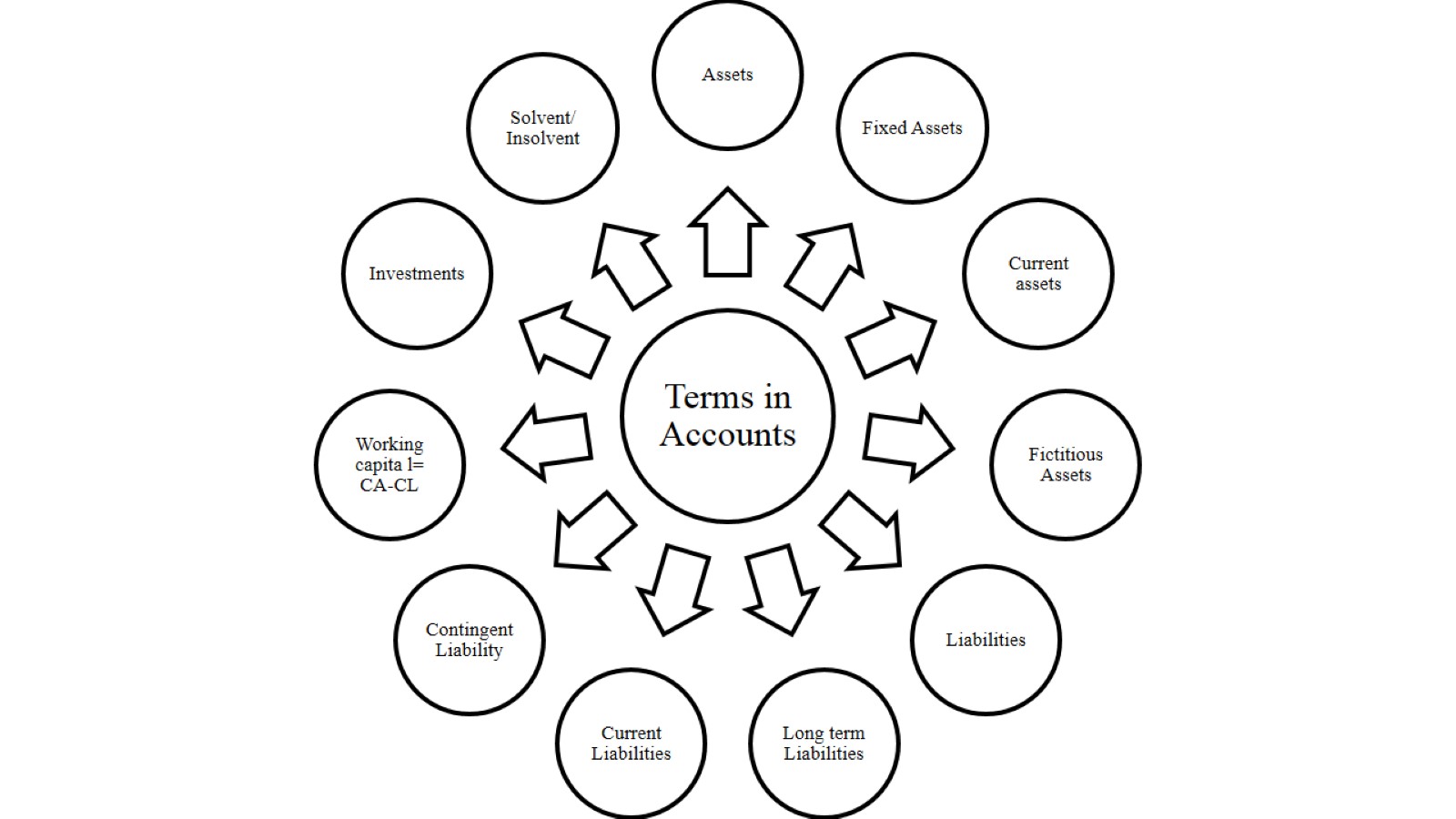 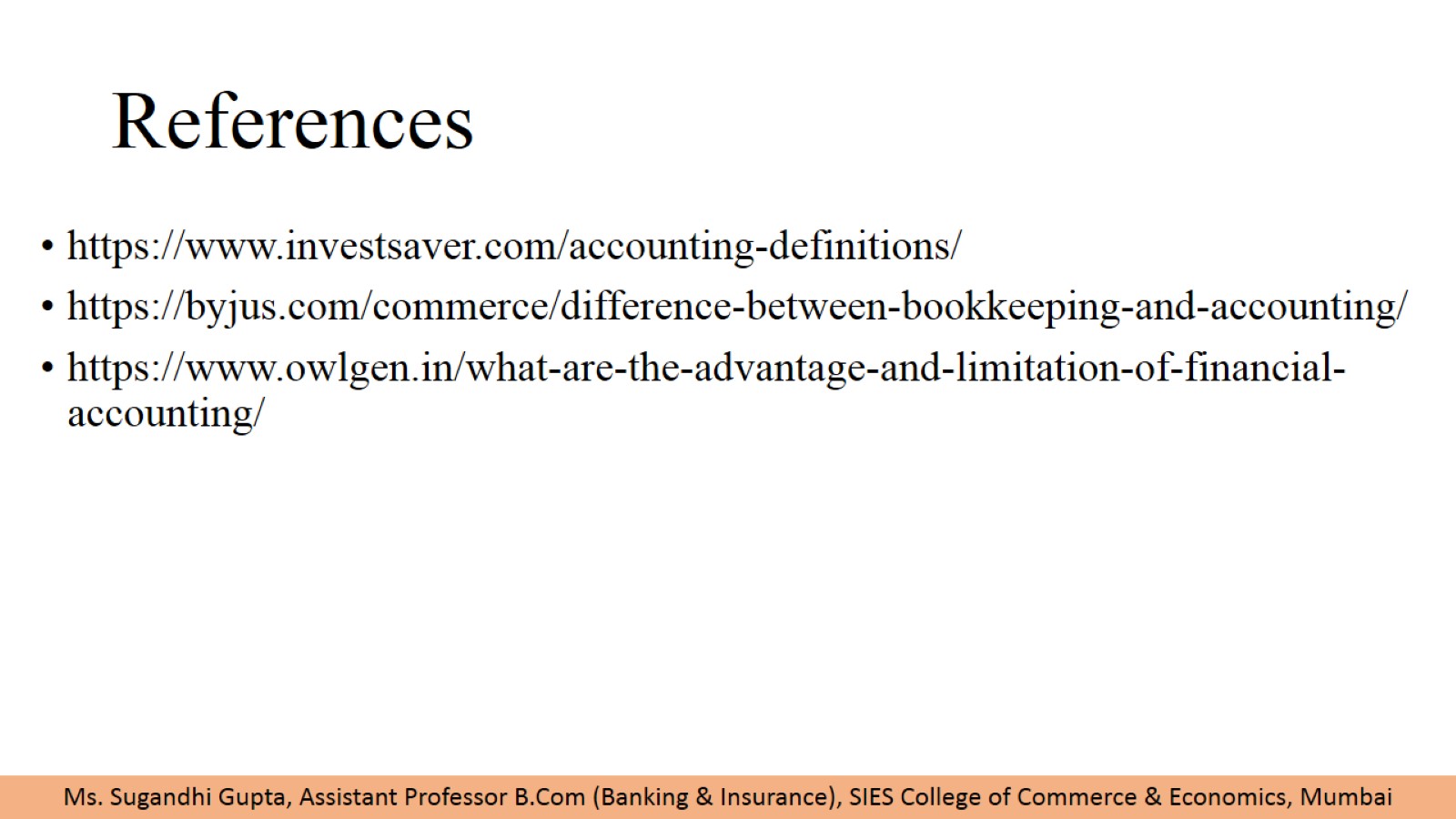 References
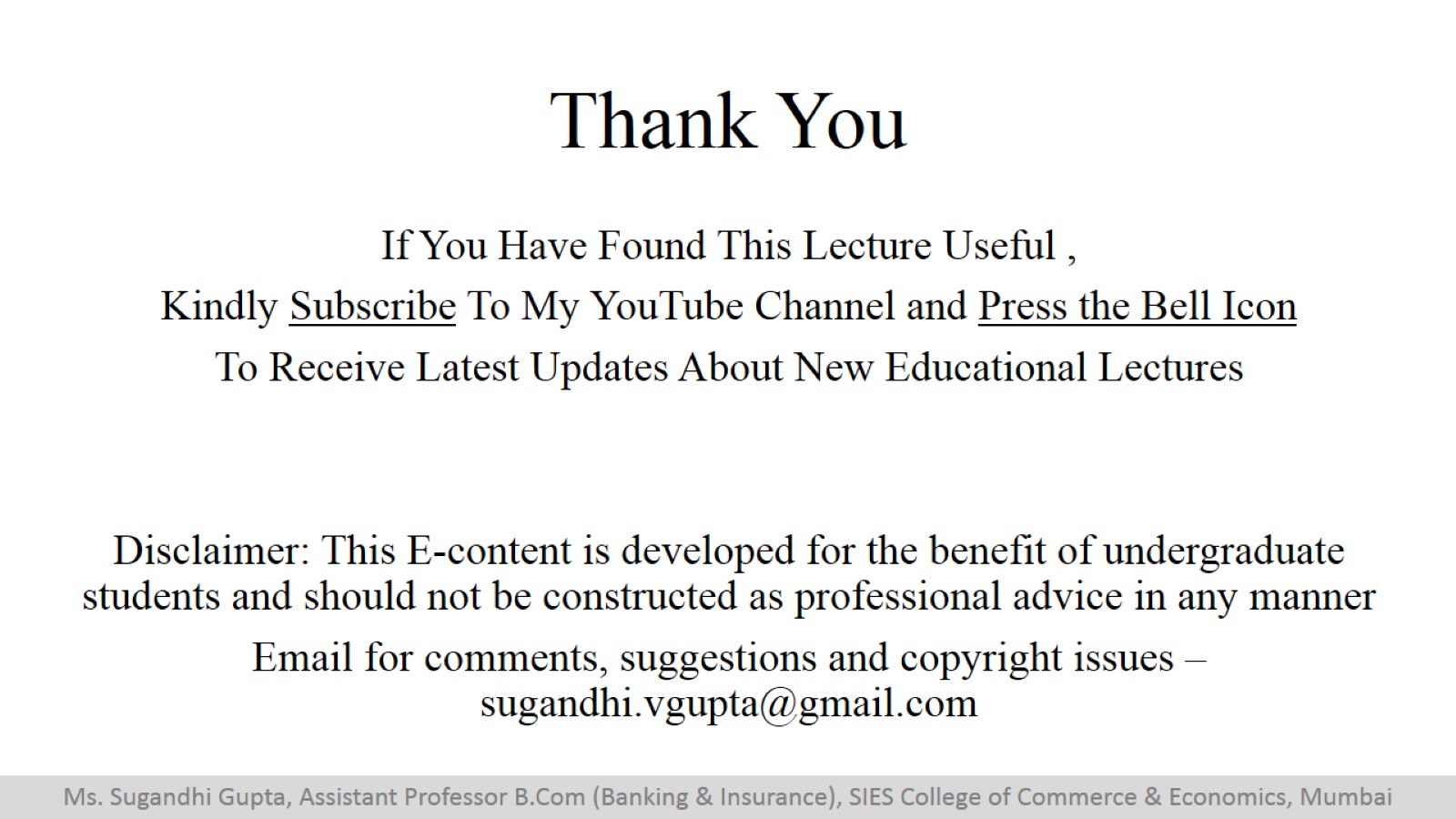 Thank You